EIP Seneno meso in mleko
Vodilni partner: Kmetijsko gozdarska zbornica Slovenije
Ostali člani partnerstva: KIS, P-ino d.o.o., IKC UM, Mlekarna Celeia d.o.o., Ekološka kmetija Kukenberger, Ekološka kmetija Zadravec, Ekološka kmetija Kršinar, Turistična kmetija Apat, Kmetija Ovsenik
Tip projekta: EIP projekt
Tematika projekta: 
Pridelava, predelava in promocija senenega mesa in mleka na OMD območjih
Obdobje trajanja projekta: 18.12.2018 – 17.12.2021  
Višina odobrenih sredstev: 348.139,57 EUR
Praktični problem: 
Ohranitev prireje mleka in mesa na območjih z omejenimi možnostmi za kmetovanje
Ustanovitev Zavoda SENENO MESO IN MLEKO
Vzpostavitev blagovne znamke SENENO
Spletna stran SENENO, fb, YT kanal
Izvajanje promocije na posvetih, sejmih
Baza senenih ponudnikov in njihovih izdelkov
Razvili nove izdelke iz senenega mesa in mleka
Dnevi odprtih vrat in demonstracije na kmetijah
Optimizacija tehnologijo sušenja in krmljenja
Modeli oskrb javnih zavodov, družin, gostiln, restavracij, hotelov
Shema kakovosti ZTP Seneno meso
Usposabljanja in predavanja za kmete in svetovalce

V zaključku:
Priročnik za strokovno osebje in kmete

Seneno meso in mleko je od živali, ki jih ne krmimo s silažo. V krmnih obrokih prevladuje travniška krma, predvsem sta to paša in seno.
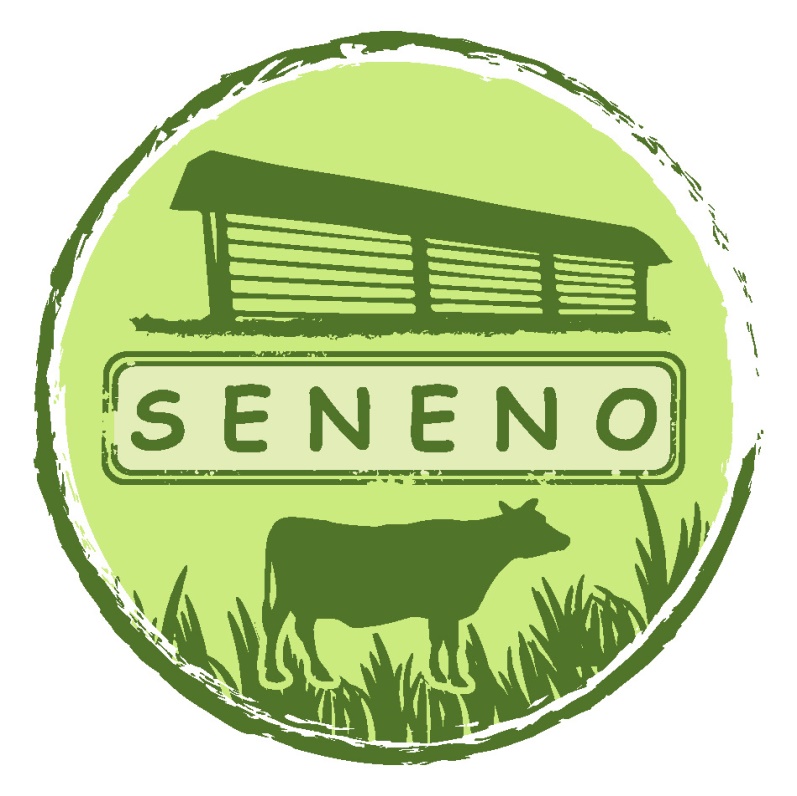 Rezultati projekta:
Okusno in tradicionalno - to je naše!
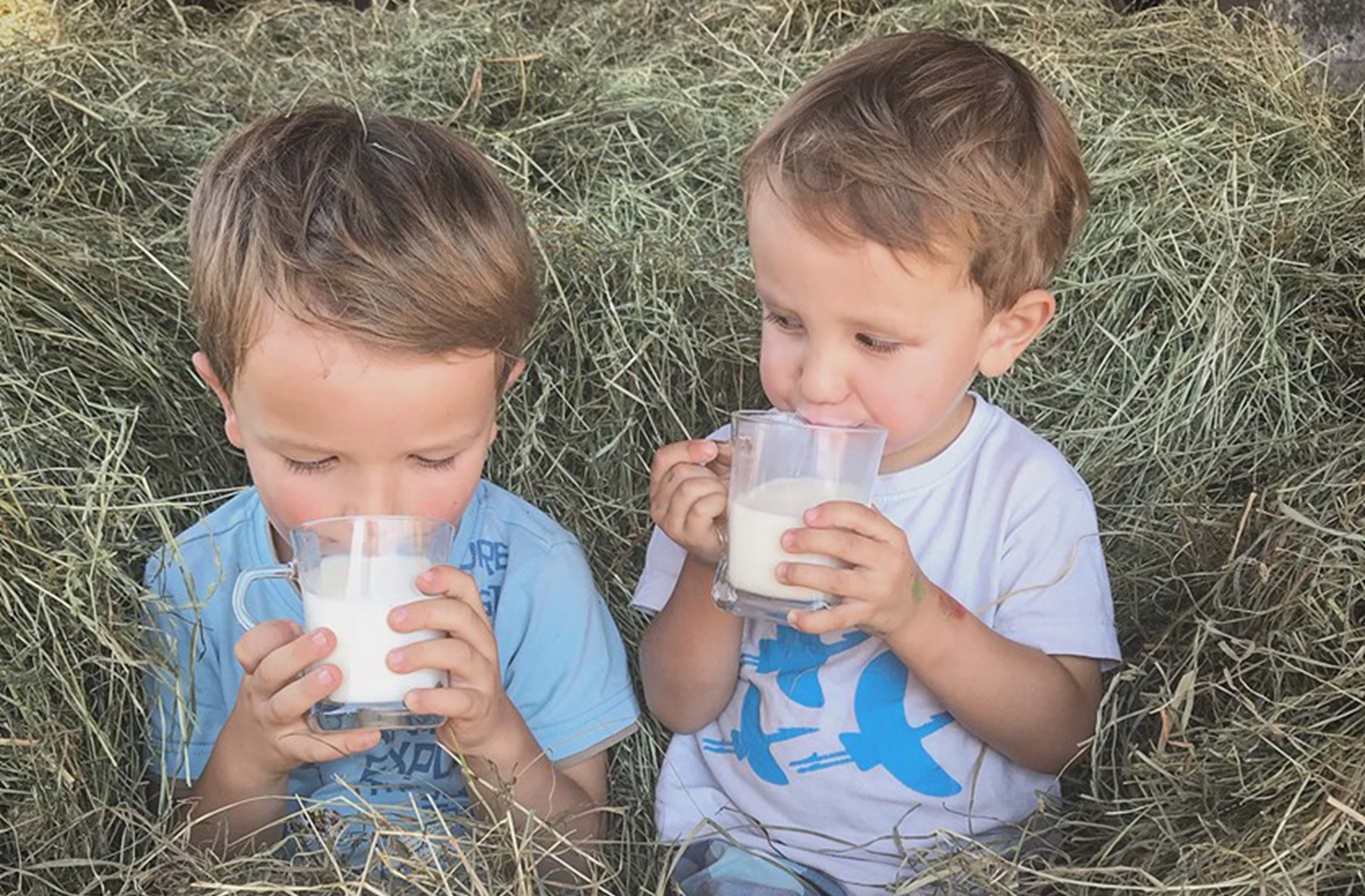 Pogled kmeta:
Zelo smo veseli in ponosni, da kupci prepoznajo našo kakovost in okus ter se redno vračajo. Zdrava žival in vonj po senu ti zelo polepša dan.
Pogled svetovalca: 
V Sloveniji je veliko kmetij na katerih bazira krmni obrok na travniški krmi. Vključevanje sodobnih načinov paše in sušenja zelo olajša prirejo senenega mesa in mleka.
Pogled raziskovalca: 
Če bodo kmetije pripravljene prisluhniti našim nasvetom in izkoristiti naravne danosti, lahko pridelajo odlično seno, ki je primerljivo s silažami.
Kontaktni podatki vodilnega partnerja: KGZS, Klara Otoničar, klara.otonicar@kgzs.si, seneno@kgzs.si
Kontaktni podatki predstavitelja posterja: dr. Janez Benedičič, janez@p-ino.si
Spletna stran projekta:   www.seneno.info
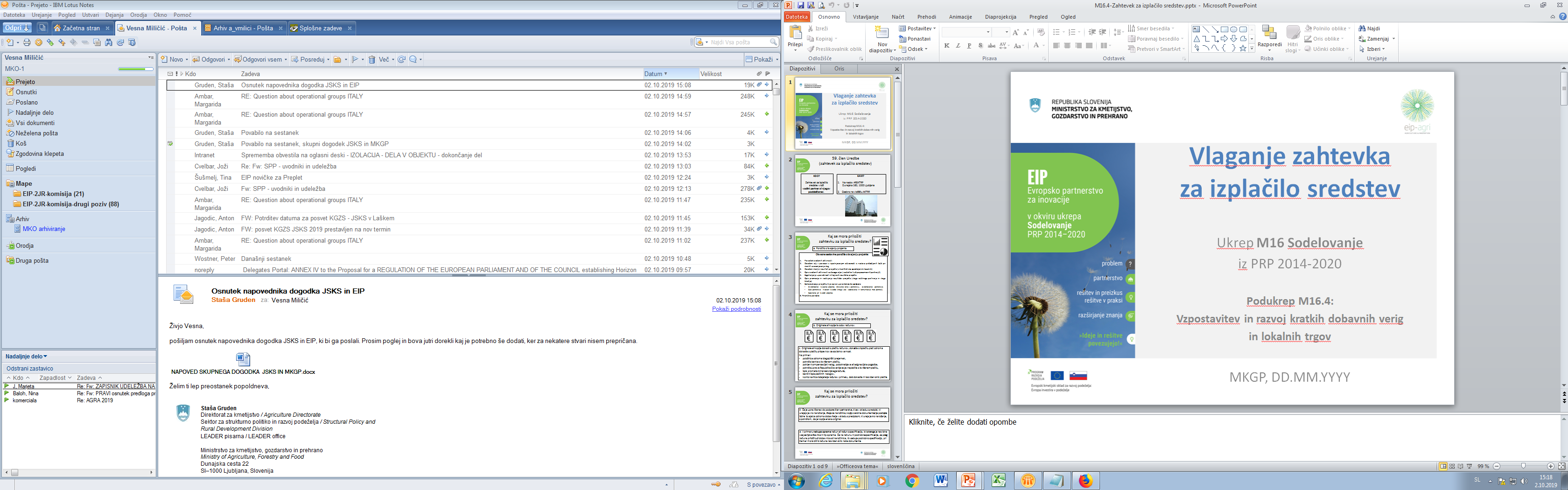 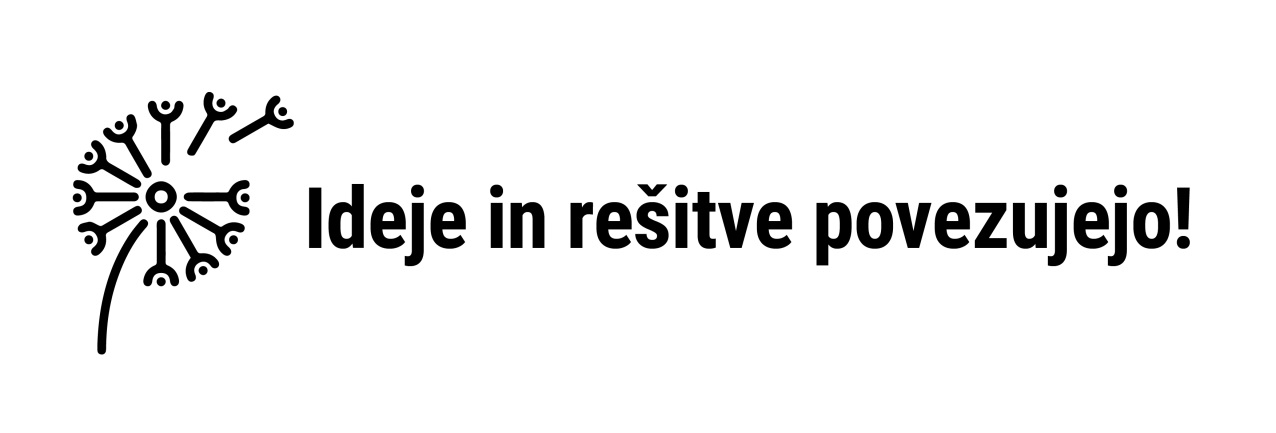 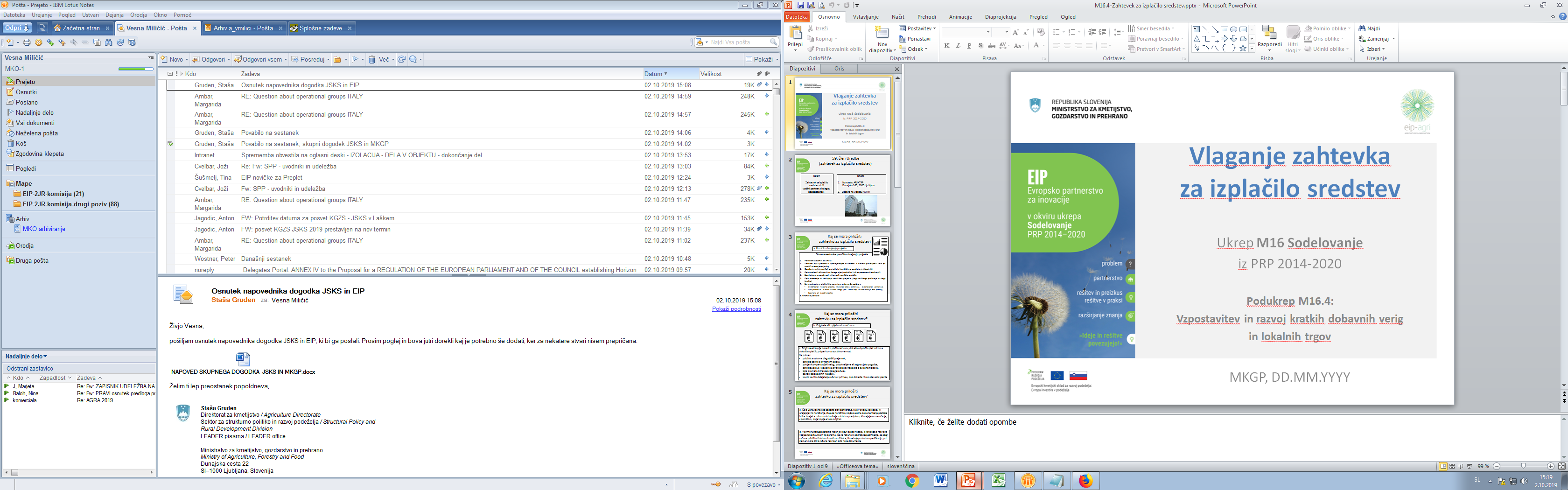 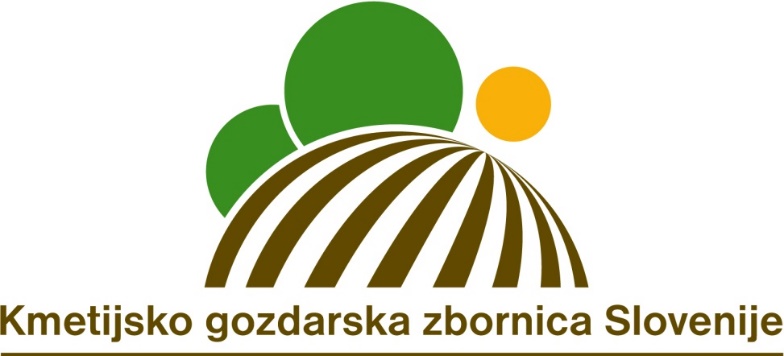 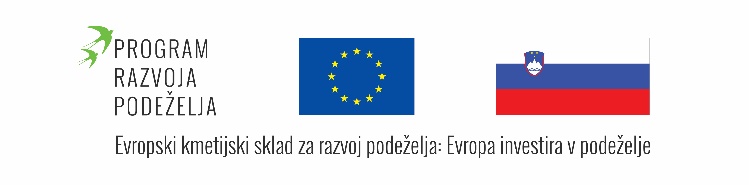